OMHA COACH MEETING
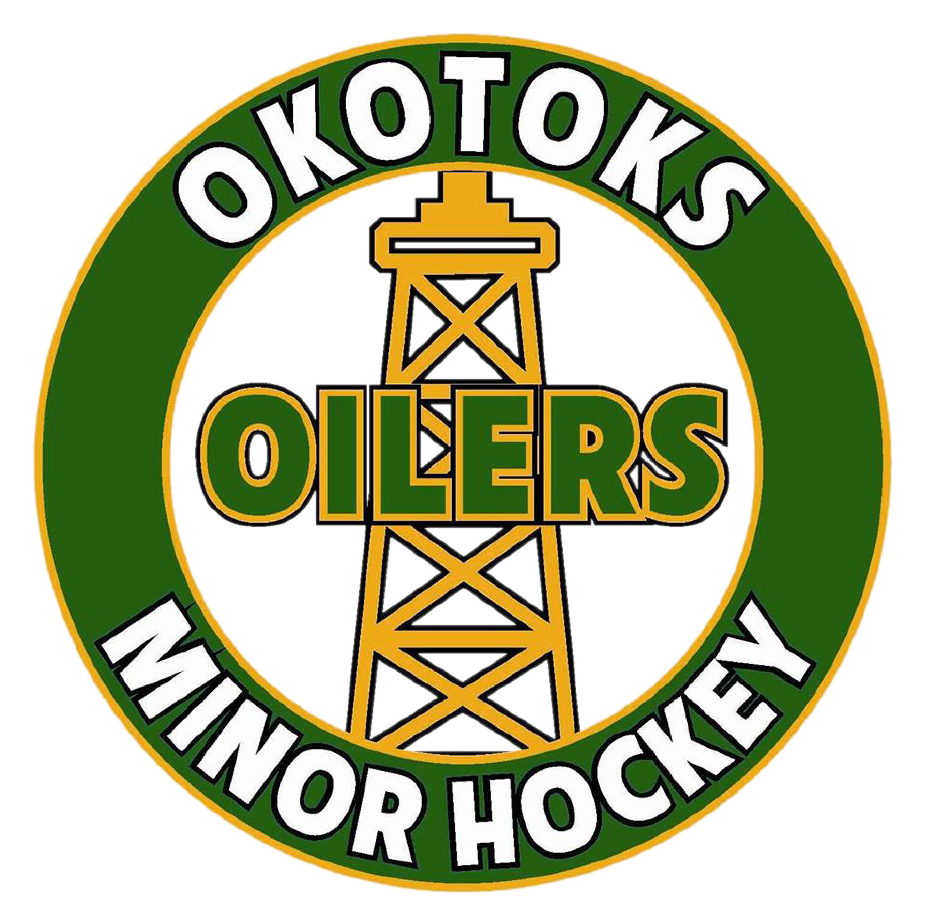 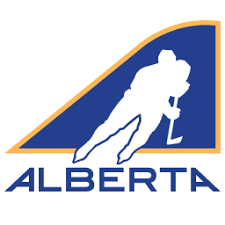 AGENDA
▪ Player Health & Wellness▪ Hard Truths of Coaching – Hockey Canada / Hockey Alberta
▪ Coach Responsibilities – Expectations▪ Player Development▪ Affiliation▪ Officials/Equipment
▪ Coach Support▪ Driving Policy▪ Questions
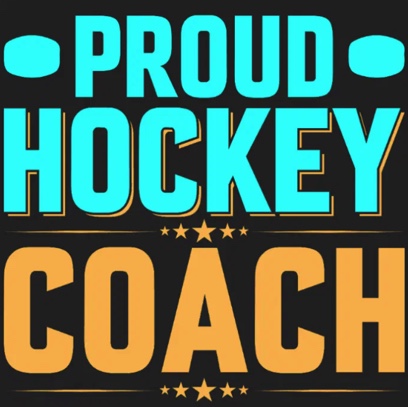 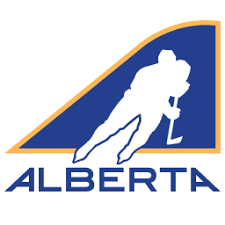 2
OMHA COACH MEETING
Thursday October 5, 2023
OMHA SAFETY PROGRAM
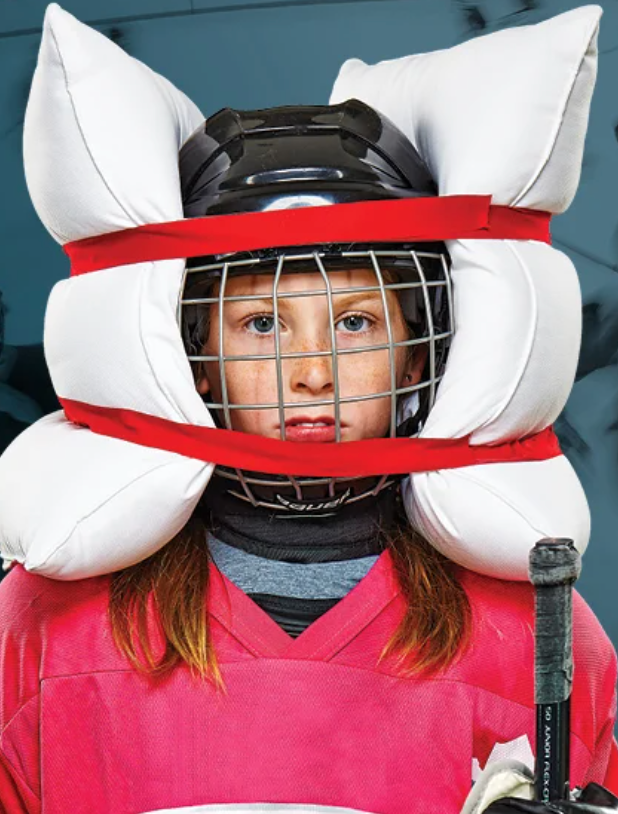 Player Health & Wellness 
Safety Coach – (in place of paid trainer)- First on site for any and all injuries- First step to the Emergency Response Plan- Responsibility to the player to make sure that they are cleared to return 
Emergency Response Plan- Charge Person – one in control directing personnel - Call Person – the one to call 911 
-All teams should have one with the address of each rink you are playing at and the closest emergency venue
3
OMHA COACH MEETING
OMHA SAFETY PROGRAM
Player Health & Wellness 
Head Check – Bantam and Midget levels- Coach and 1 assistant coach (Safety Coach) to take the online course- Reporting database and communication tool between all parties involved
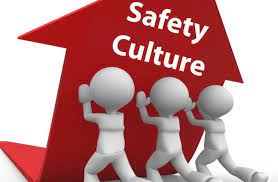 4
OMHA COACH MEETING
2023
HOCKEY CANADA & HOCKEY ALBERTA
Maltreatment cases increased regarding Code and Conduct over 75% last season 

With ongoing investigations within Hockey Canada, they are clamping down releasing players, coaches and staff more than they ever have.
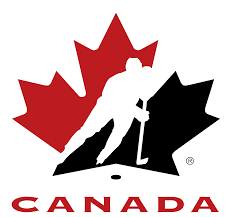 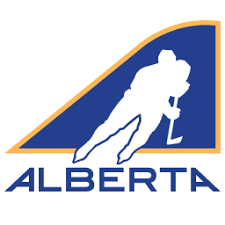 HOCKEY CANADA & HOCKEY ALBERTA
Hockey Canada / Hockey Alberta- Respect in Sport – Activity Leader
- Coach 1 (U7/U9) or Coach 2 (U11+)
- Hockey Alberta Safety Clinic  
- Checking Skills Clinic – U11+ 

Suspensions 
Affiliation
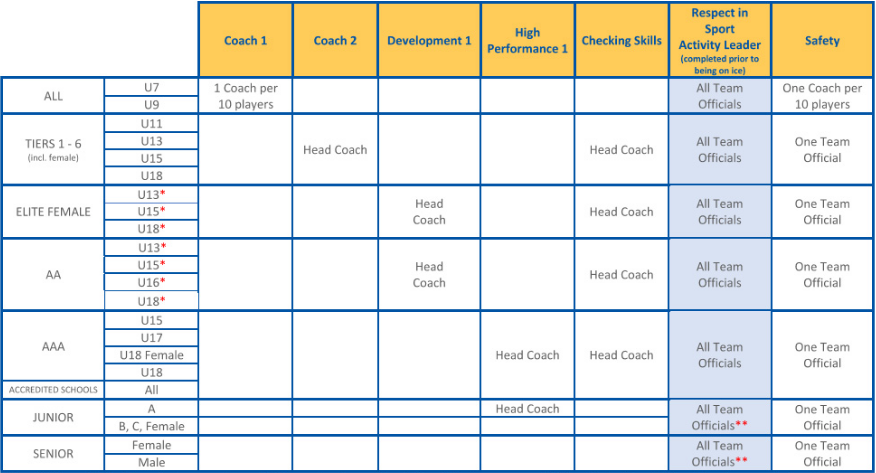 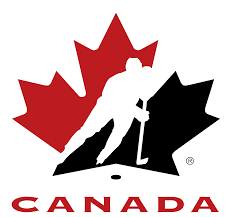 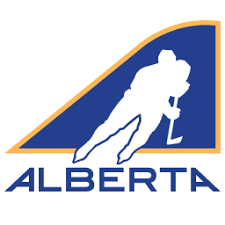 Players can not belong to another league (HSL. PHL, JPHL, ect.)  while carded and insured through Hockey Alberta and Hockey Canada
COACH RESPONSIBILITY
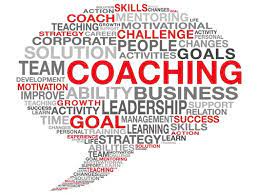 Responsibility as an OMHA Coach 
▪ Head Coach	▪ Coach Qualifications – One month left to get it done (Nov. 15th) 
	▪ Register online today	▪ Team Staffing – key rolls : Manager, Safety Coach, AC’s 
	▪ Team Finances – Budget for the team, stay on track, within REASON 
	▪ Fair Play Policy
	▪ Players  - Individual skill, individual tactics, team tactics, Systems 

Development – Fun and Challenging, MAKE PLAYERS BETTER 

	The use of  the Edge Boss tools, but PLEASE  put them away.
COACH RESPONSIBILITY
GOALIES MATTER! 	DON’T FORGET THESE ATHLETES 

▪ Jarret Finney – goaltending coach for Association▪ Geoff Rollins– VP Player Development 
▪ Hockey Alberta - Goalie Development Page (Visit it) 

SUNDAY NIGHT Goalie Clinic – Starts in November & put on by HA
The clinics run from November 5- February 11th. No clinics on November 12th, December 24th and December 31st.

▪ Bus Travel Policy – Manager will be aware of this (Trip Roster) 
▪ Jersey Management – Jersey Parents please
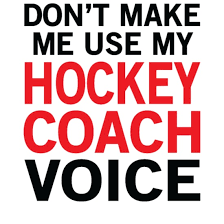 DEVELOPMENT
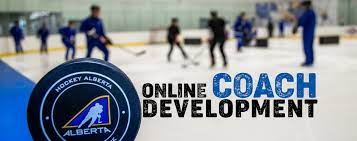 OMHA Player Development Groups
▪  C2C Hockey Development
▪  Hi-Tek Hockey 
▪  K&M Hockey Development– Kris Foucault
▪  DMSG – Dave Marcoux School of Goaltending
▪  Evolution Goaltending - Nicolas De-Gaetano
▪  Score Hockey Range - Matt Kinch
▪  On The Edge Power skating – Jamie Slaney All Divisions 
▪  Pam Hurst Power skating – All Divisions 
▪  Built Strong Athletics – Jill Mathews & Sherrie Smith
AFFILIATION
Affiliation of Players 

▪ OMHA Affiliation Procedure – website 
▪ Dec 15 – Hockey AB▪ Player/Goalie request▪ Team Roster can not grow 
▪ Goalies – Emergency based only▪ Emergency call up MUST play▪ Bring to Jamie Steer’s  attention when you need one
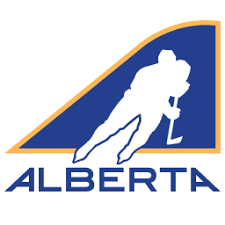 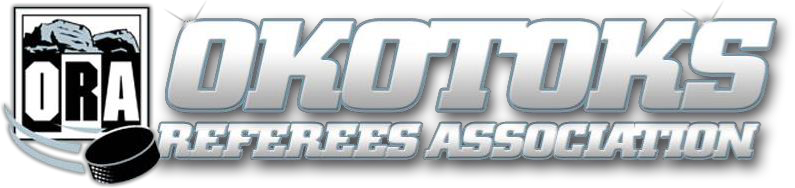 Officials
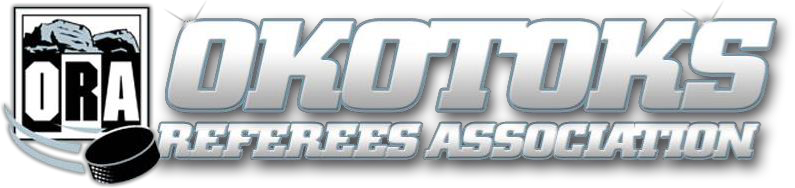 Rule Changes – we will identify to Coaches/Team Staff  following meeting on Oct 18th, 2023

NO Managers allowed in score keepers box 

U7 – no officials

U9 – New officials/limited involvment
▪ U11/U13 House - on ice officials, new to officiating, up to 4 on the ice at a   time 

▪ CAHL/RMFHL/RHL – as per league guidelines
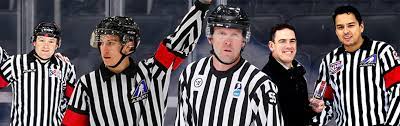 NECK GUARDS
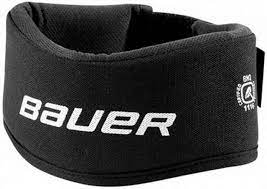 Players will be asked to leave the ice.

No player can hit the ice unless they have a neck guard.  Coaches will be suspended per ORA
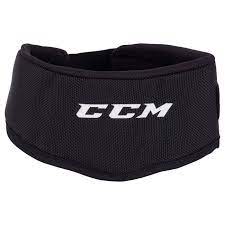 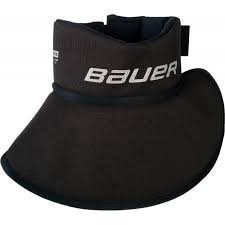 COACH SUPPORT
Coach Mentoring 
	• Internal Resources: 
	• Jamie Steer–Operations Coordinator, AAA Coach, HA evaluator 
OMHA Development Groups 
OOAA Coaches–reach out for access to OOAA coaching staffs 
Coach Talks  to be setup this year
Use each other – Div Directors and Exec Team can help with introductions
External Resources:
 If you need anything, please reach out to our Development Groups for help
• Practice plans 
• Drills• Courses• Etc.
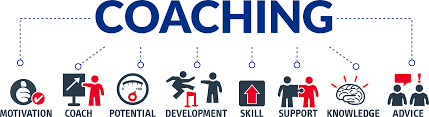 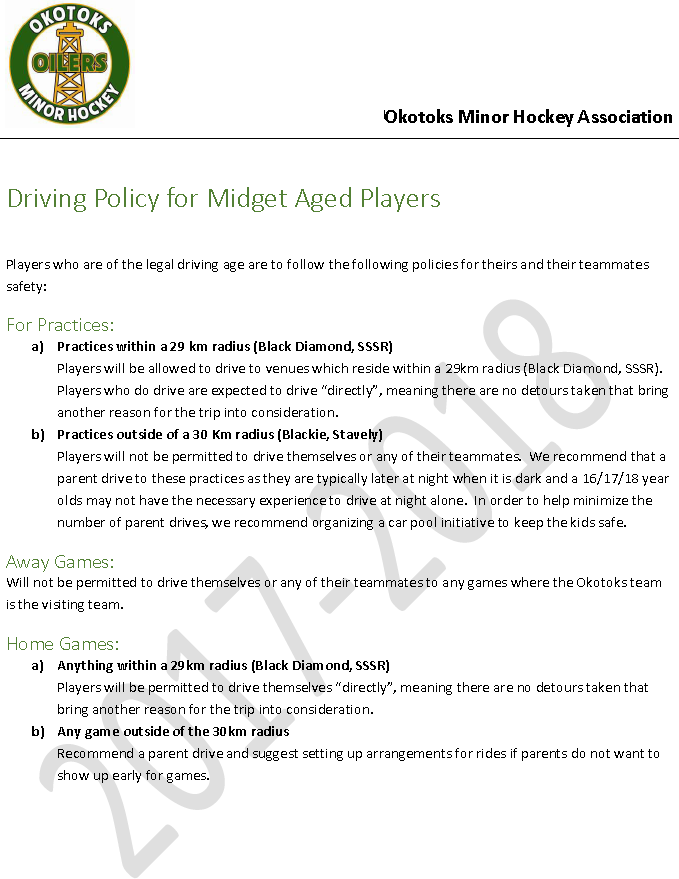 Driving Policy Players
On the OMNH website

U18 Coaches must review
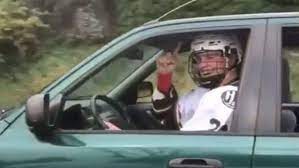 QUESTIONS ?
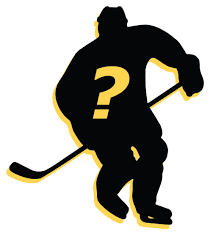 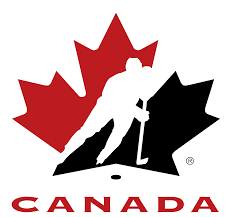 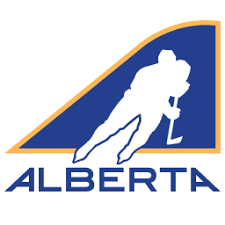 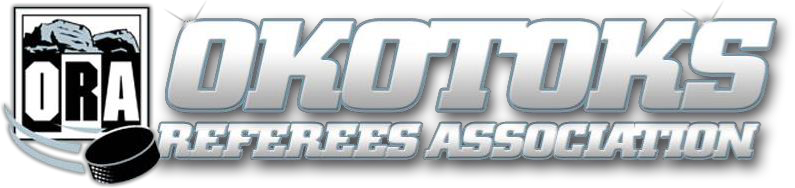